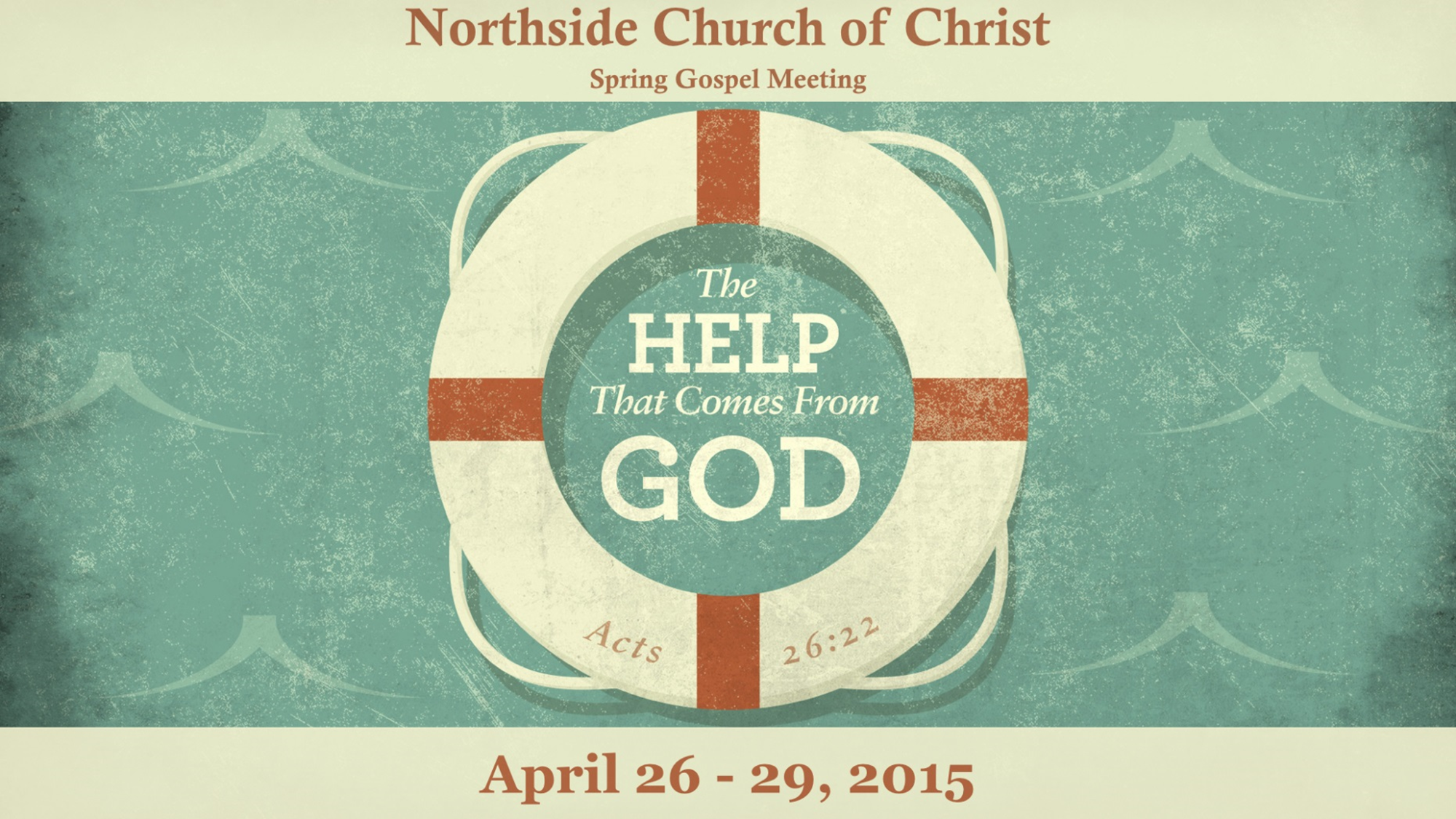 Gospel meeting – October 13-16, 2019with Mark Roberts
Franklin Drive church of Christ  Texarkana, Arkansaswww.txkchurch.com
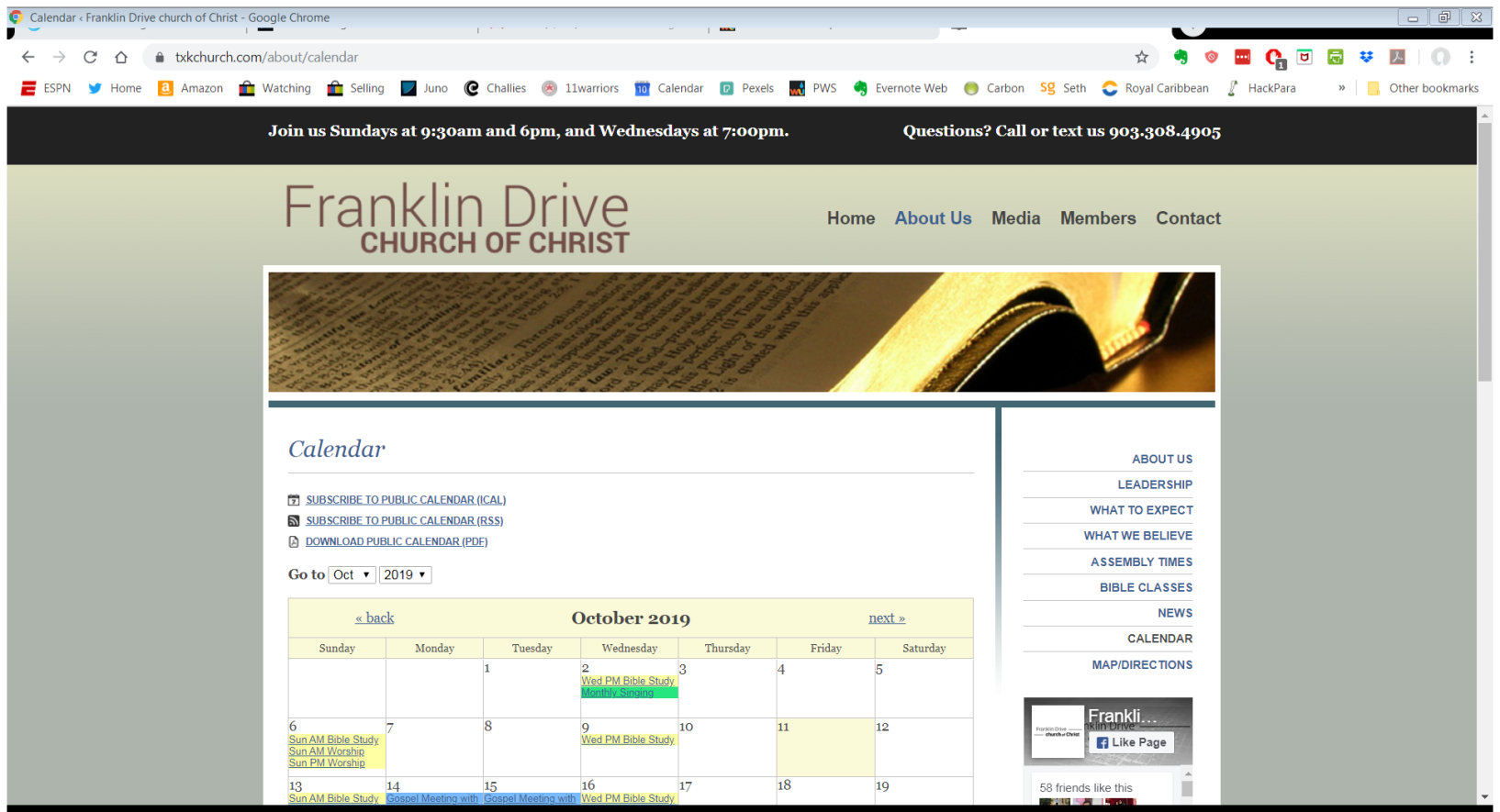 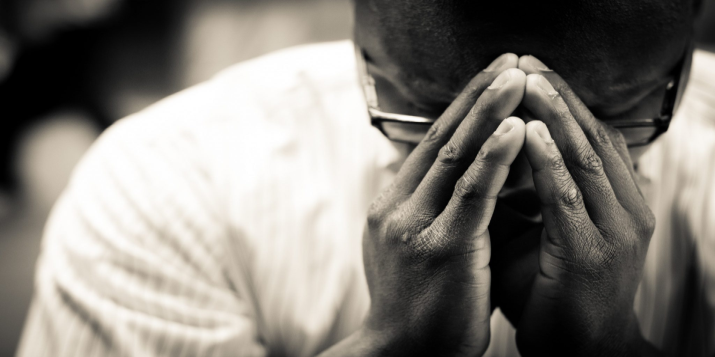 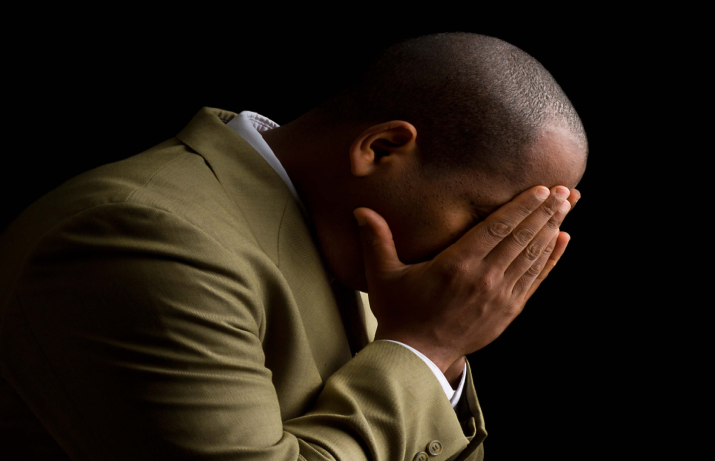 True Confession
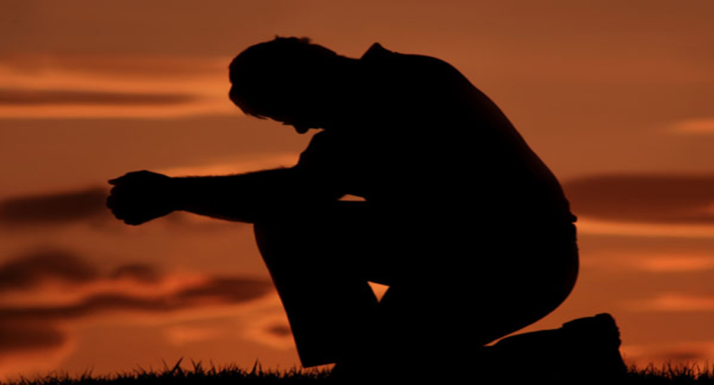 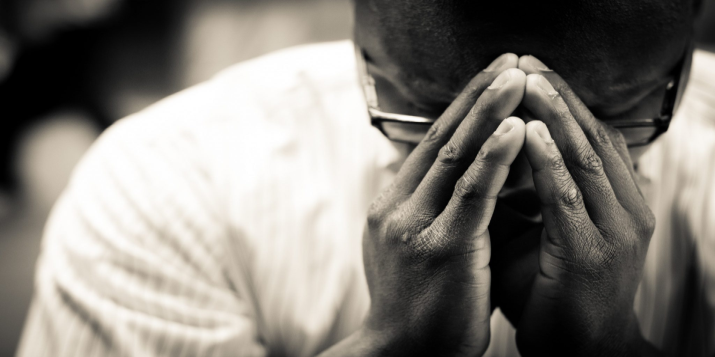 What is confession?
A declaration
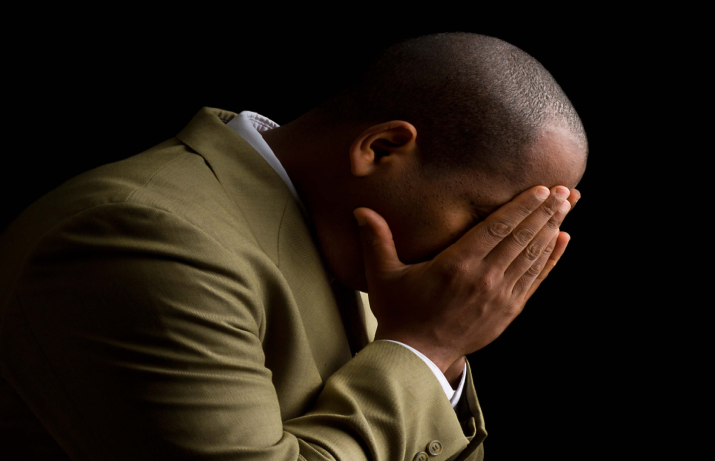 Anacknowledgement
“To say the same thing”
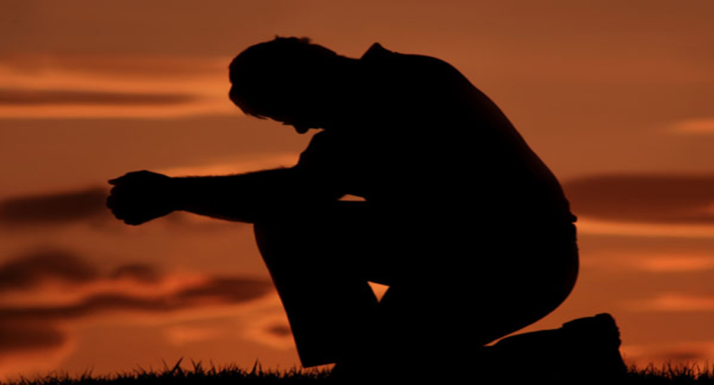 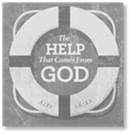 True Confession
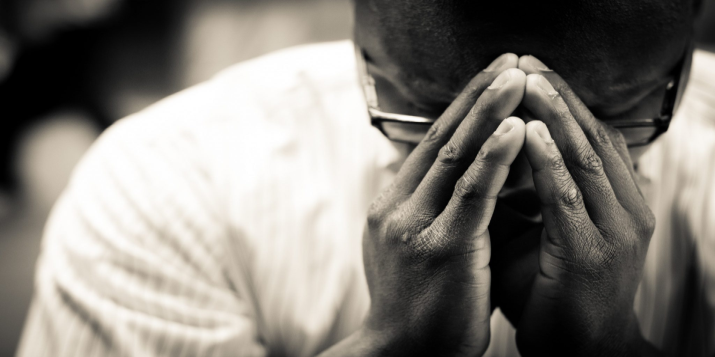 The Keys to Confession
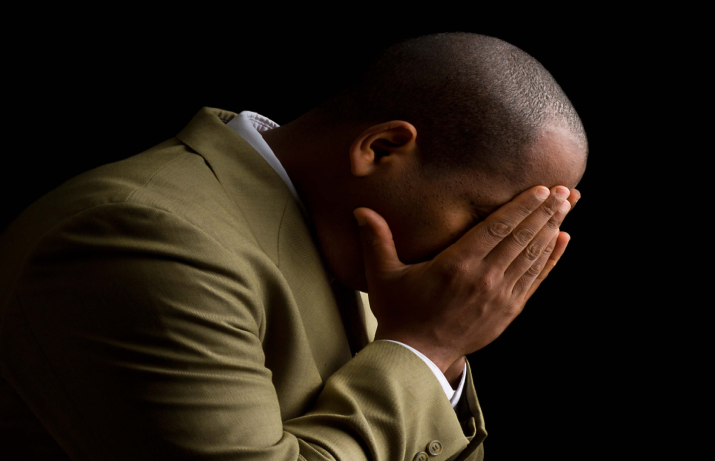 Specific
A daily discipline
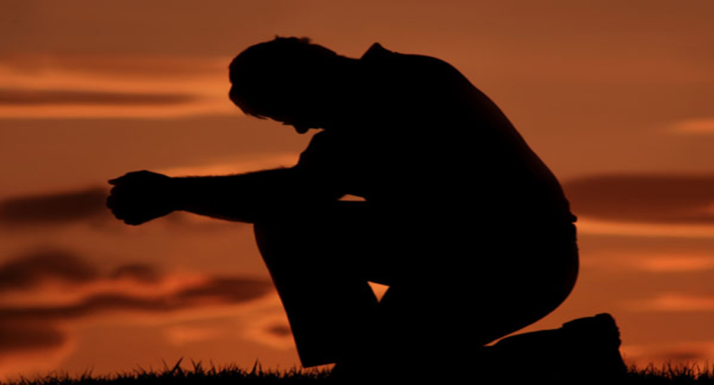 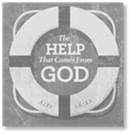 True Confession
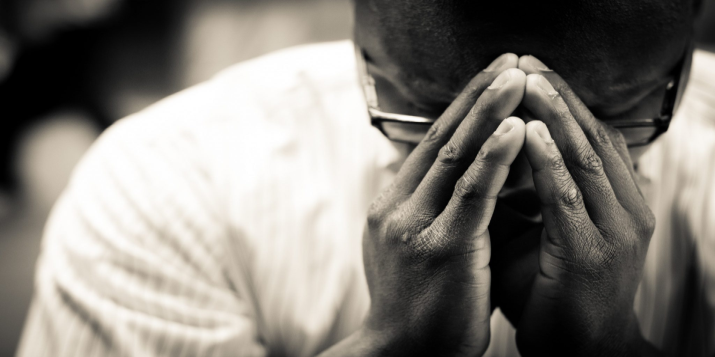 What happens when I confess?
I acknowledge God’s rule
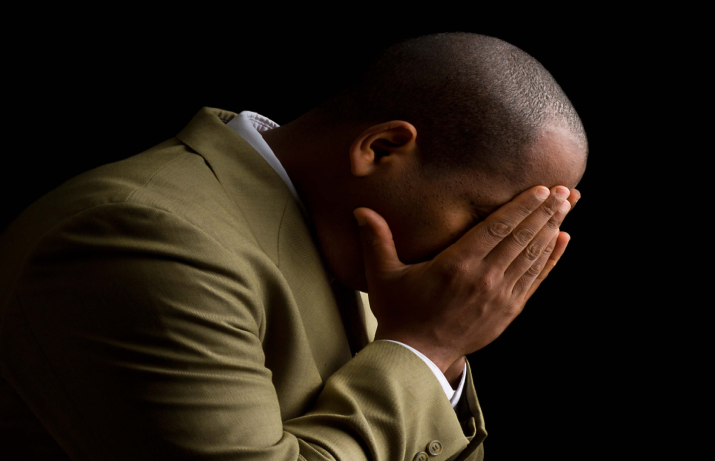 I admit I am unworthy of grace
I affirm my hatred of sin
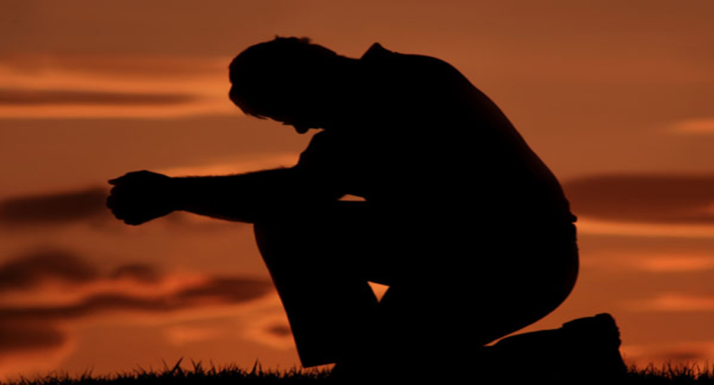 I am empowered to repent
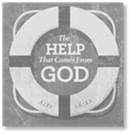 True Confession
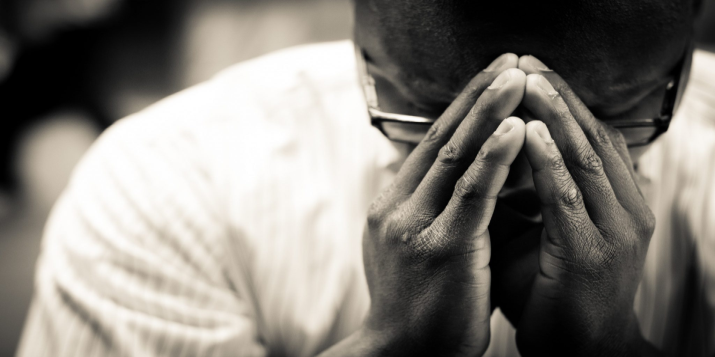 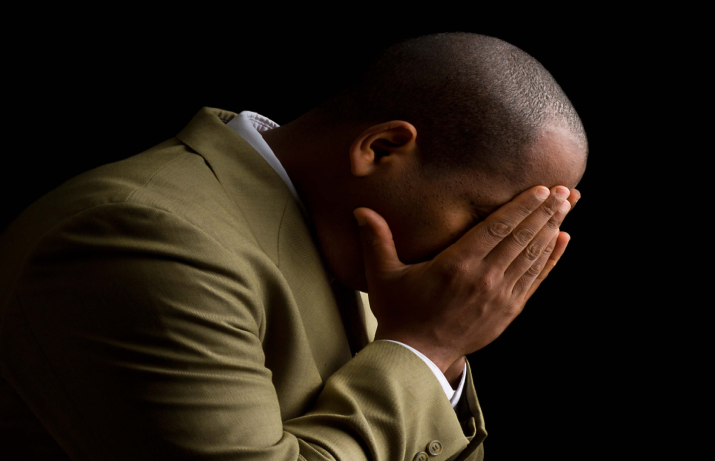 True Confession
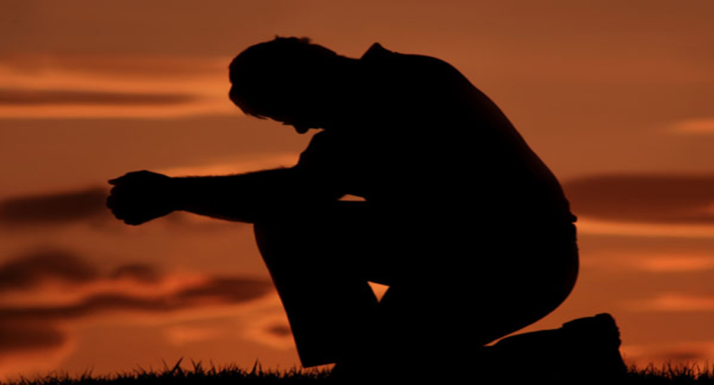